Муниципальное бюджетное дошкольное образовательное учреждение 
          « Детский сад №3 «Светлячок» города Алатыря Чувашской Республики.





                    «Моя педагогическая находка»




                                                                                       

                                                                                                                            Подготовила :
                                                                                                                             Захаренко Н.А.




                                                             г. Алатырь
«Проектная деятельность в детском саду»
Актуальность:
Проектный метод обучения является для дошкольных заведений инновационным. Он направлен на развитие личности ребенка, его познавательных, творческих способностей. Проектная деятельность, как ни какая другая  поддерживает детскую познавательную инициативу в условиях детского сада и семьи.
Цель:
внедрение  технологии  проектирования  в  деятельность дошкольного  учреждения.

Задачи:
совершенствовать  педагогическое  мастерство  воспитателей; повышать  методический уровень;
способствовать творческому поиску.
Проект
   «Поиграем с водой»
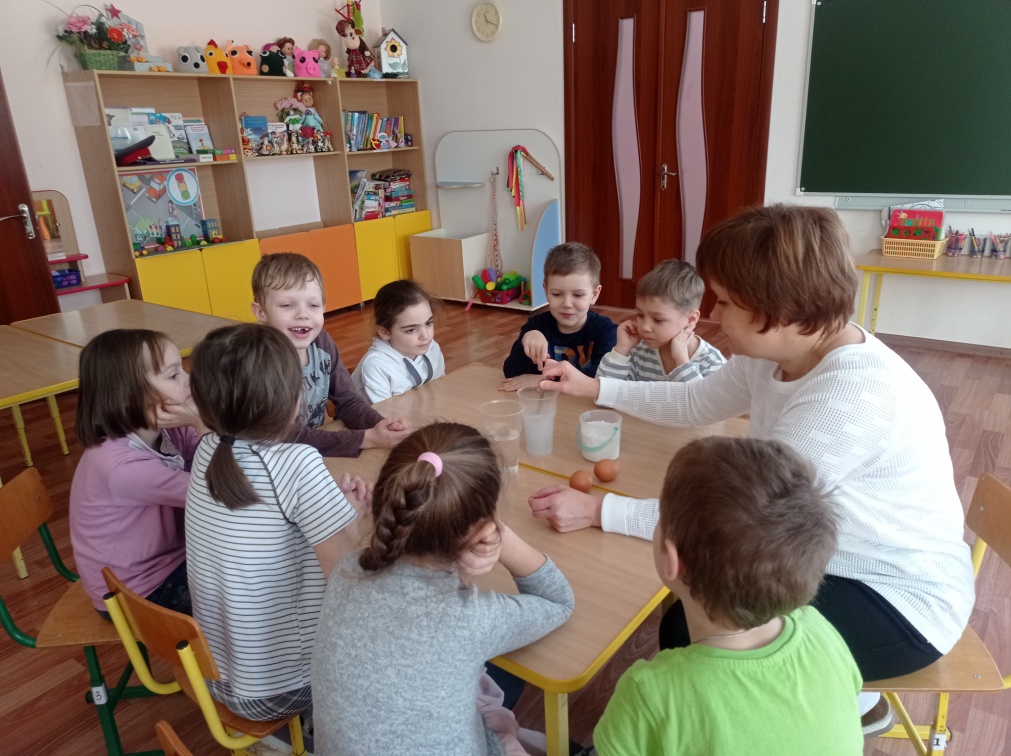 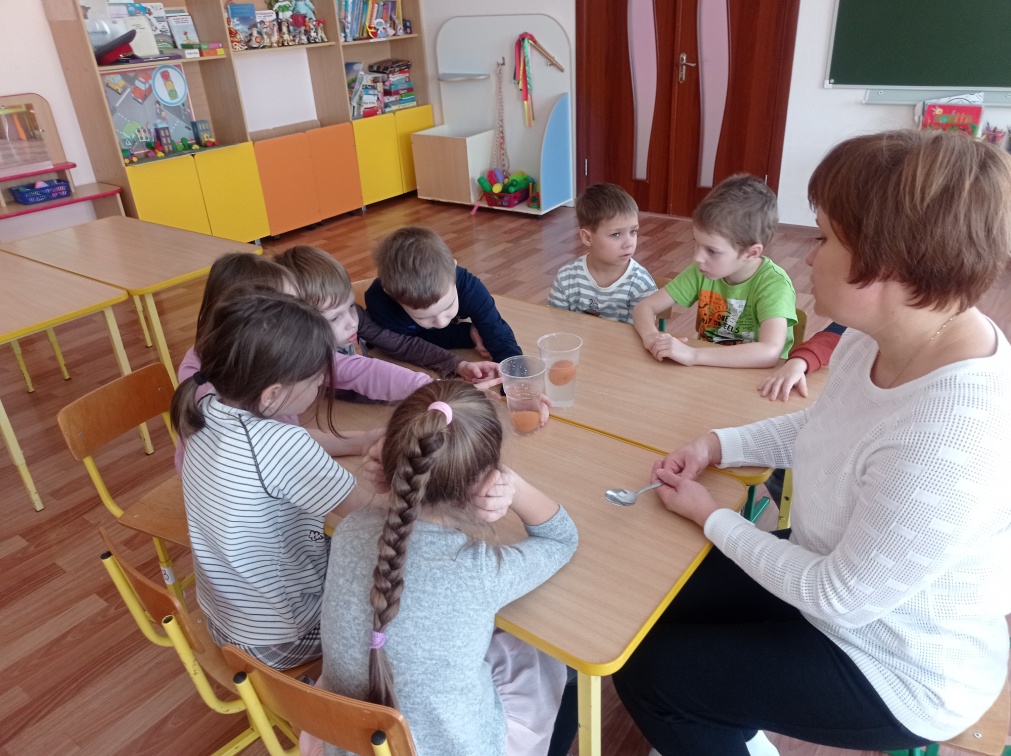 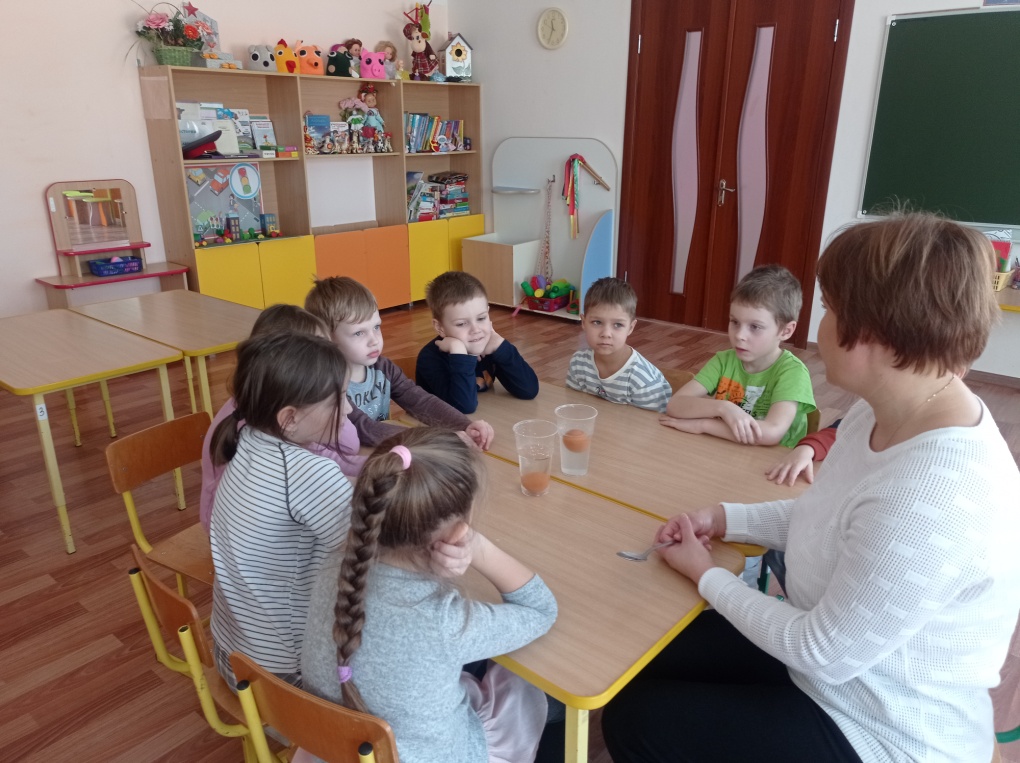 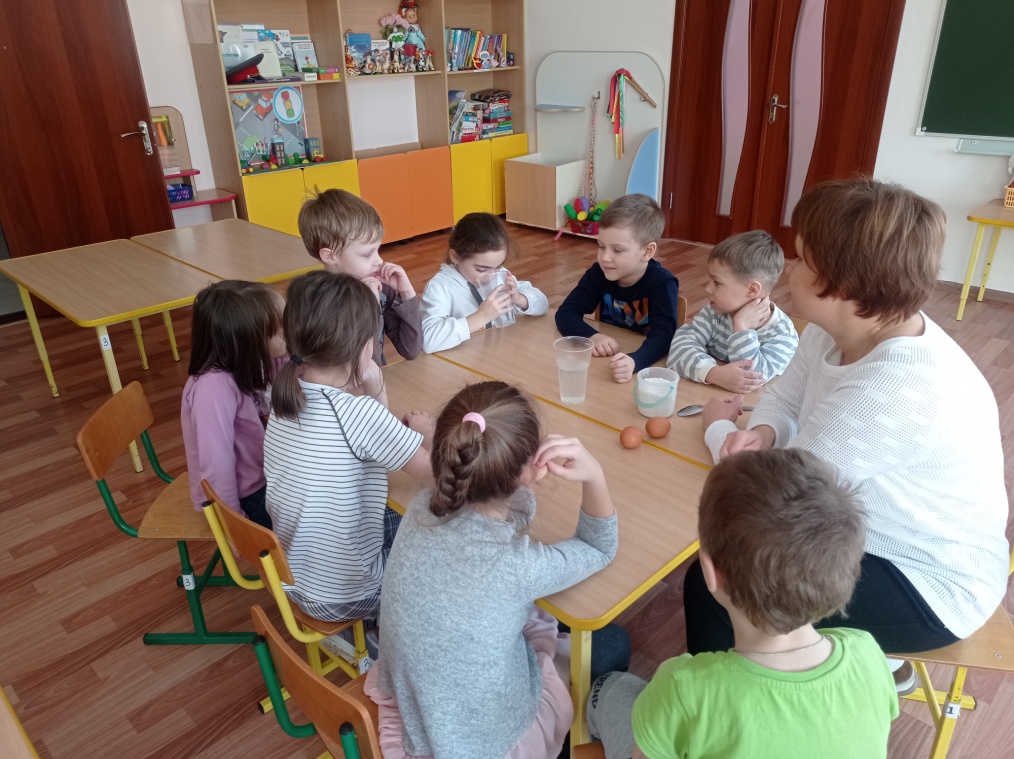 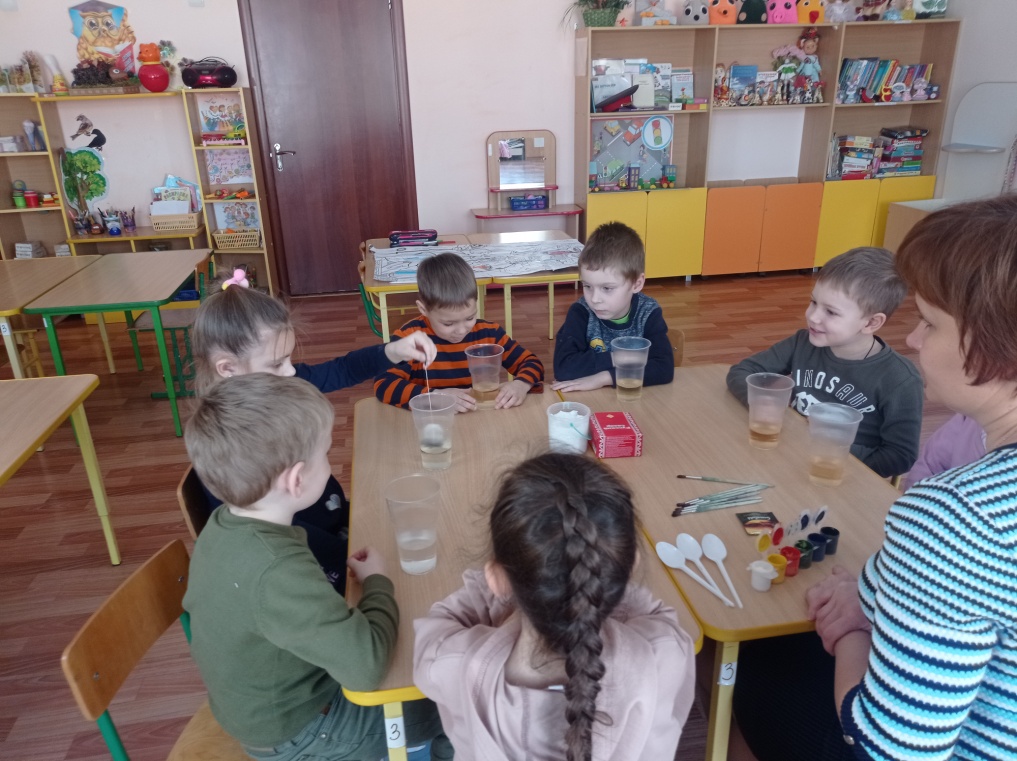 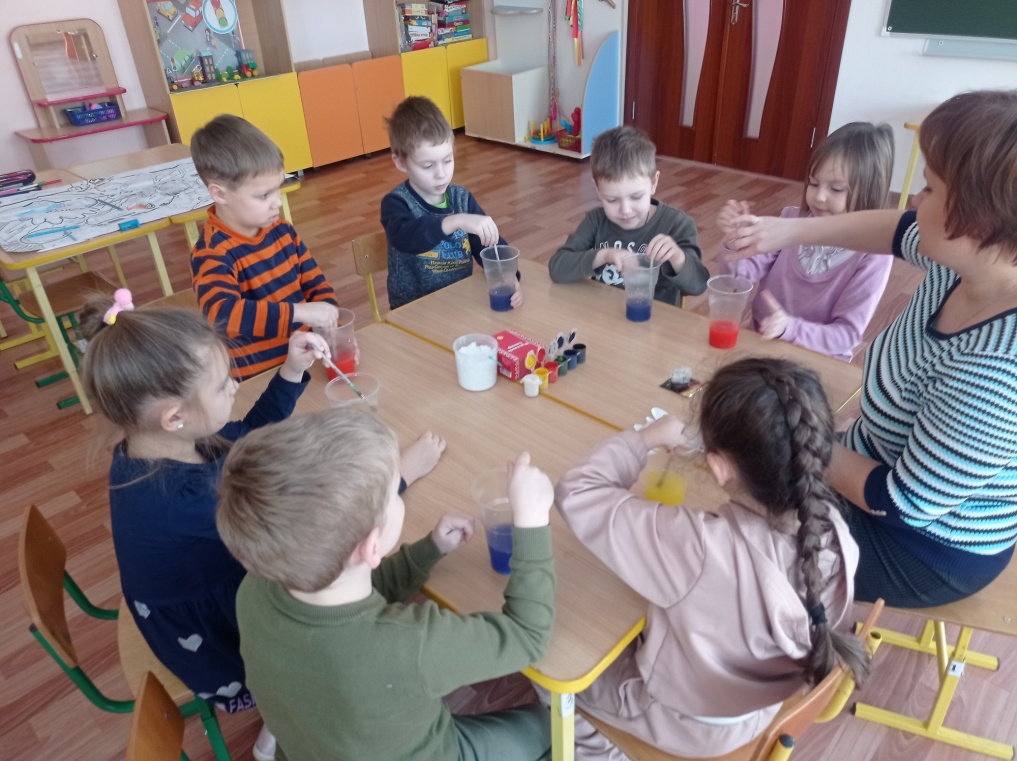 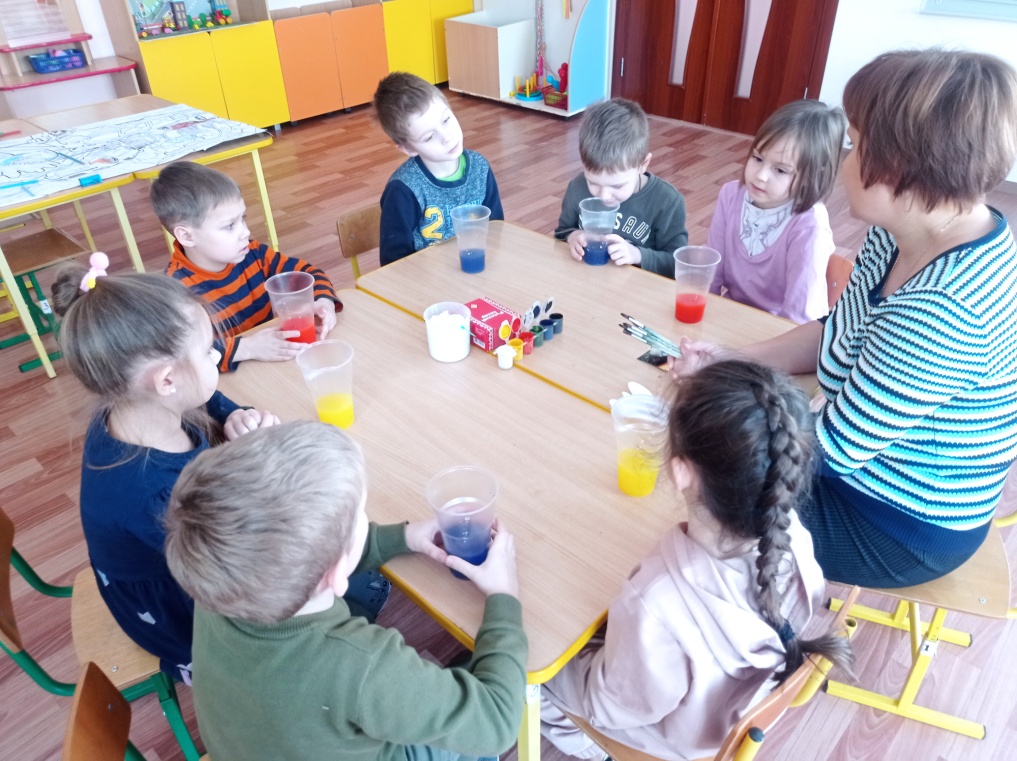 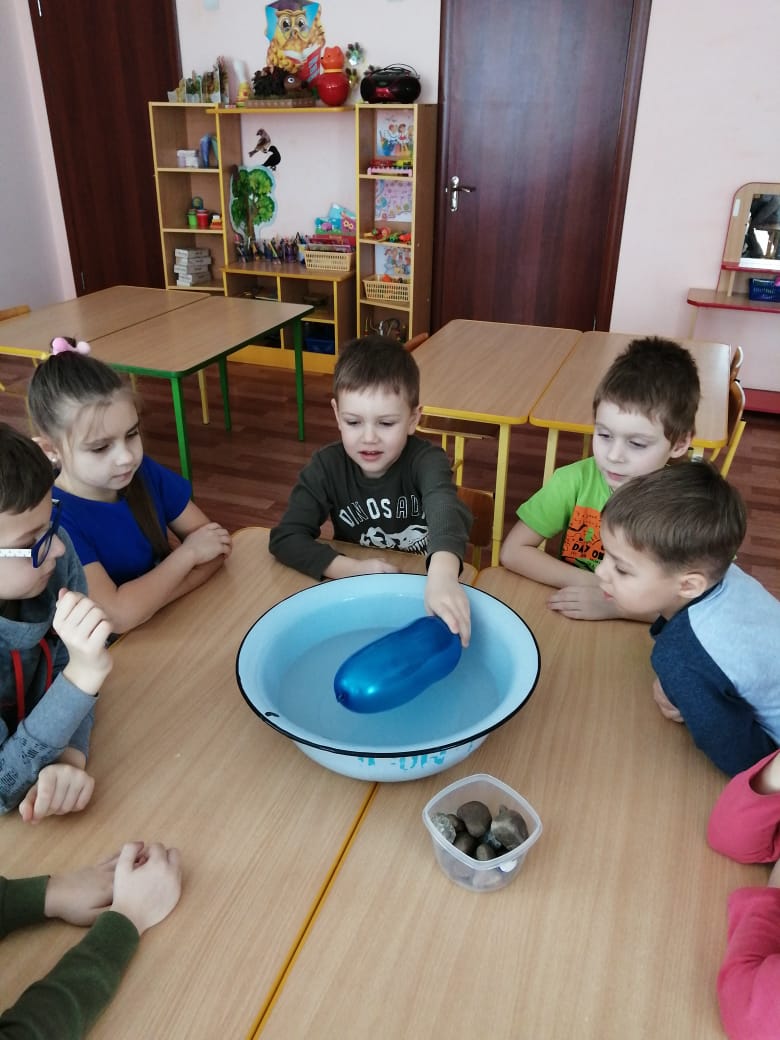 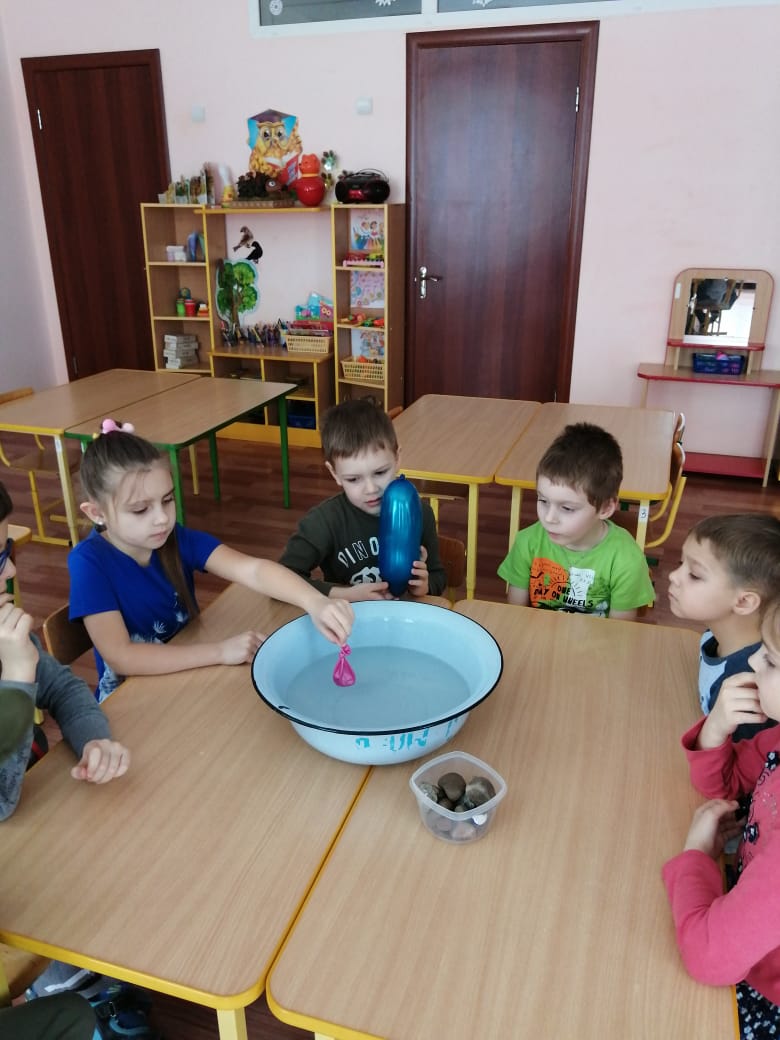 Проект
     «Зимующие птицы»
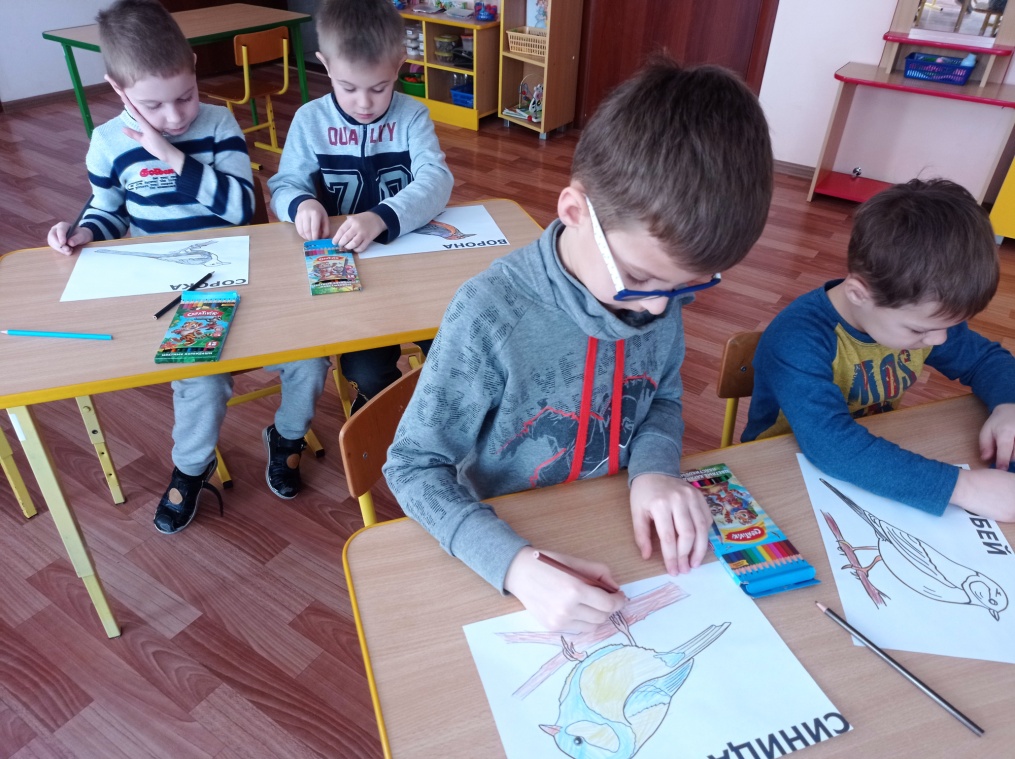 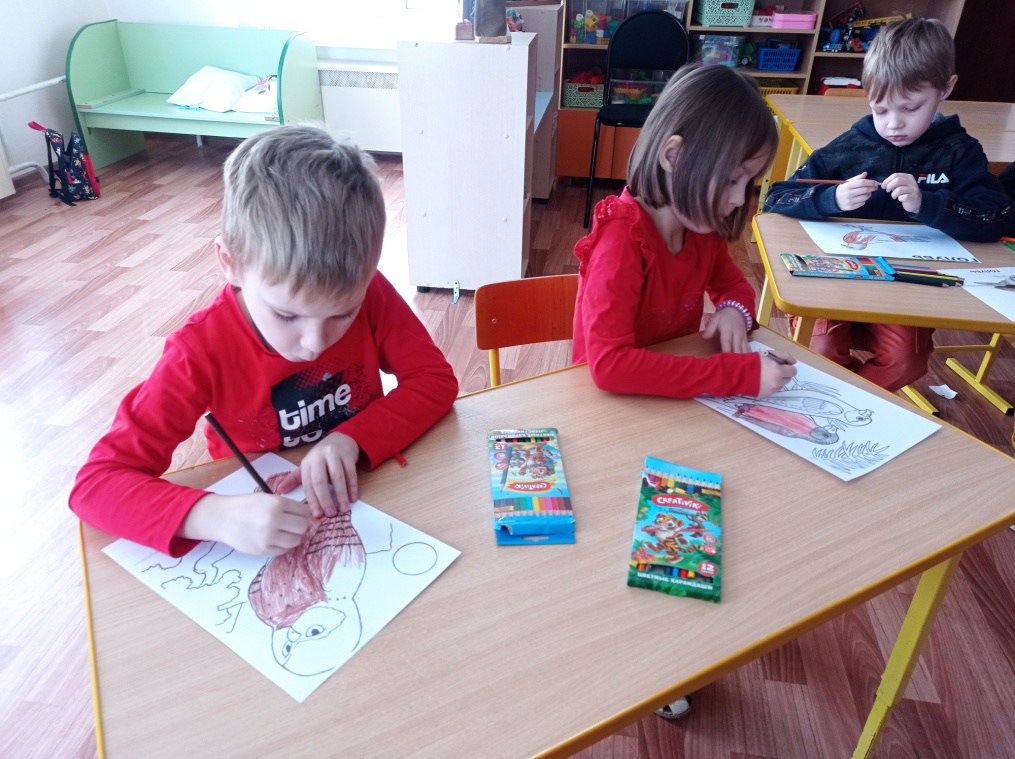 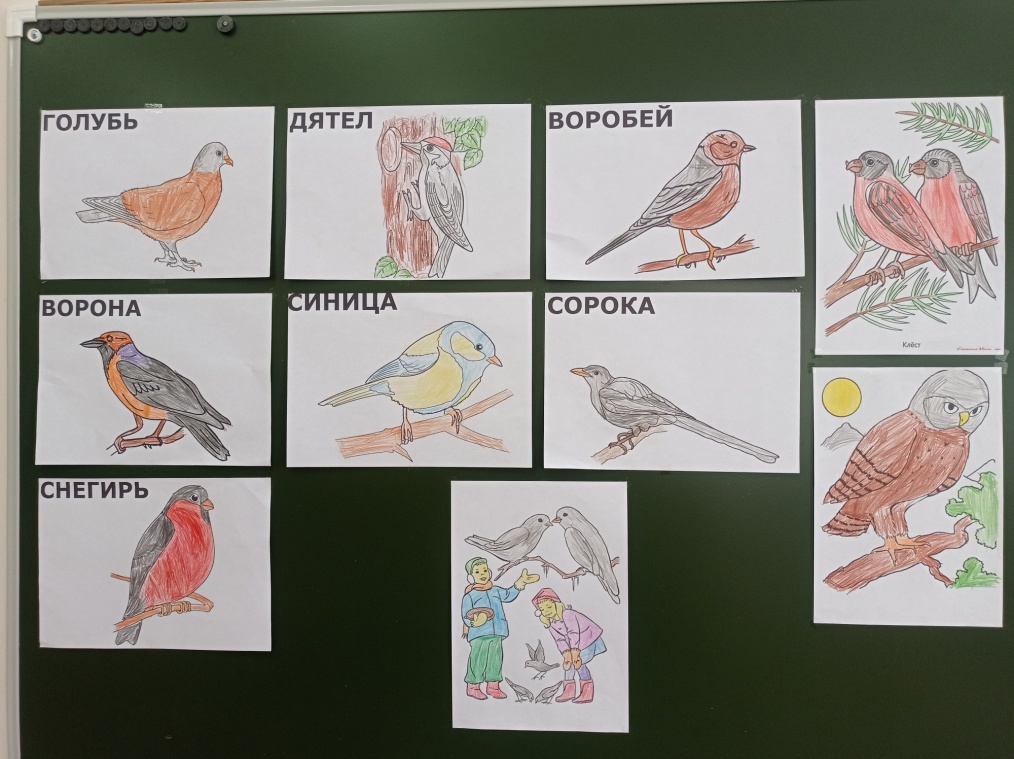 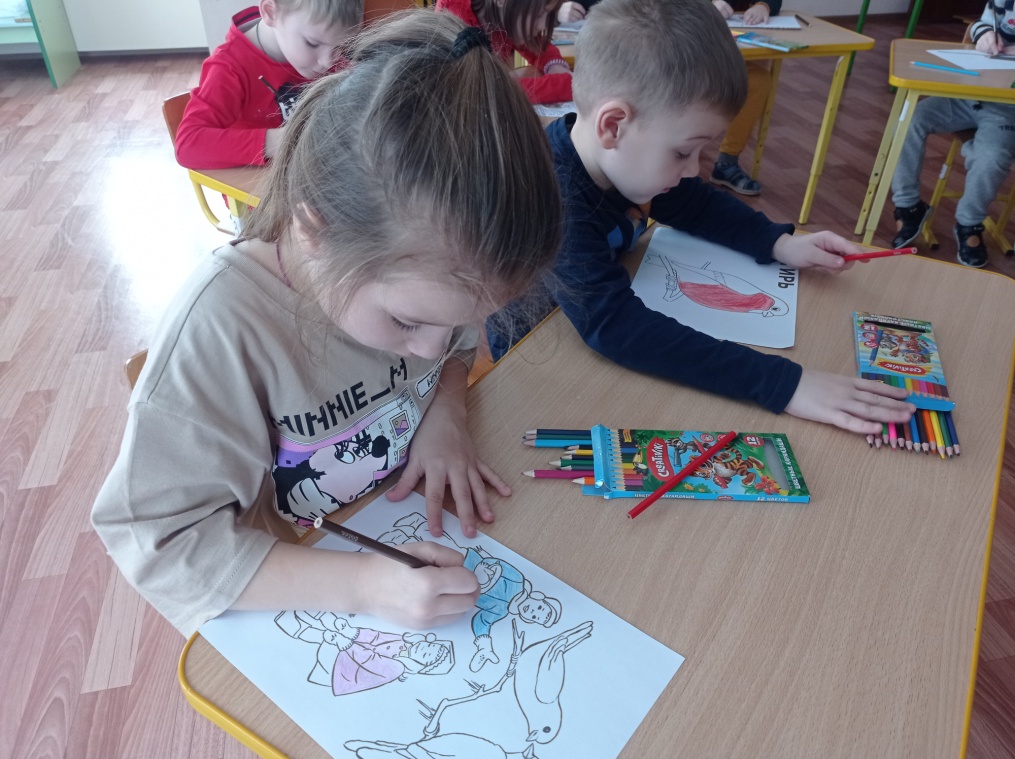 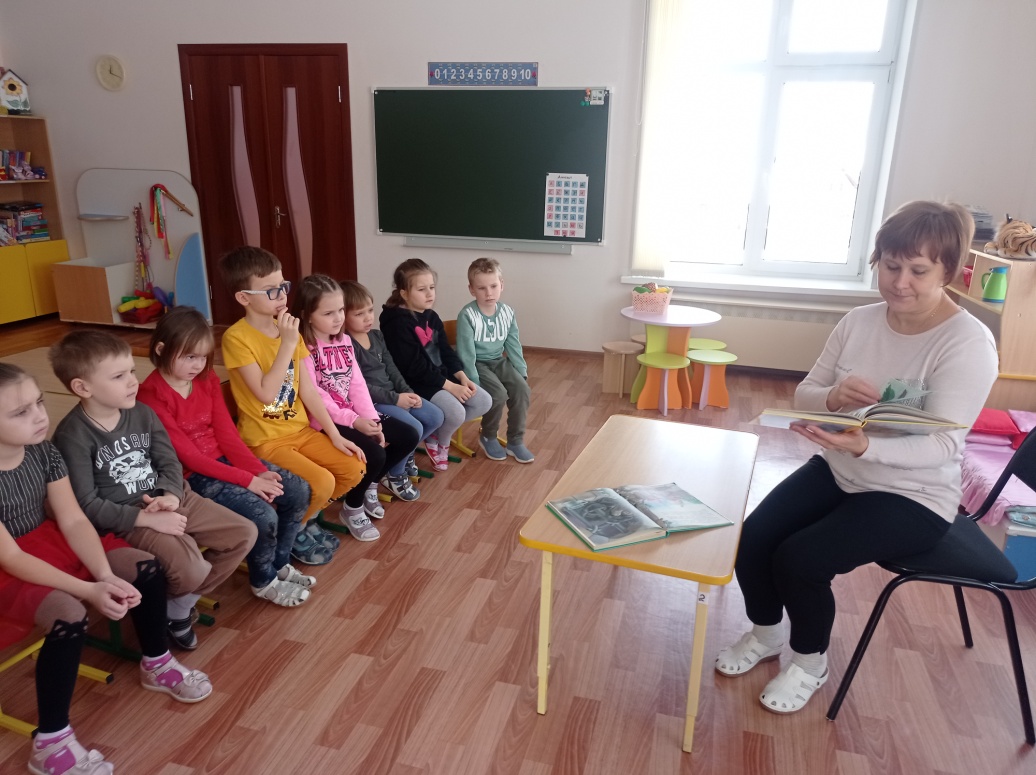 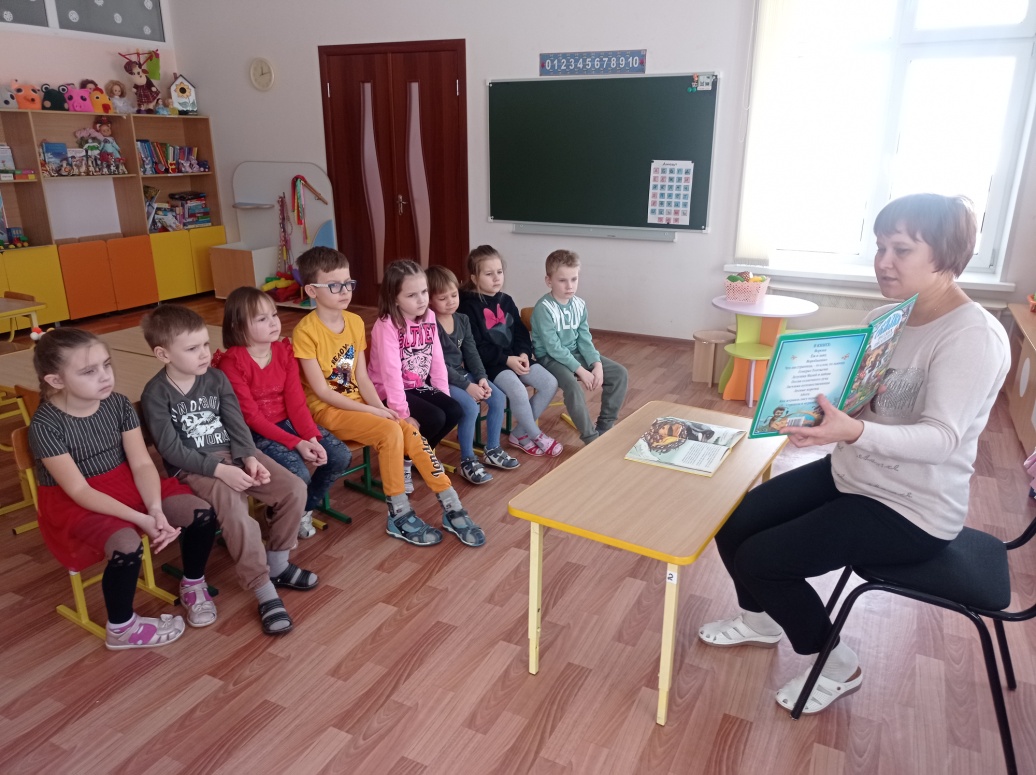 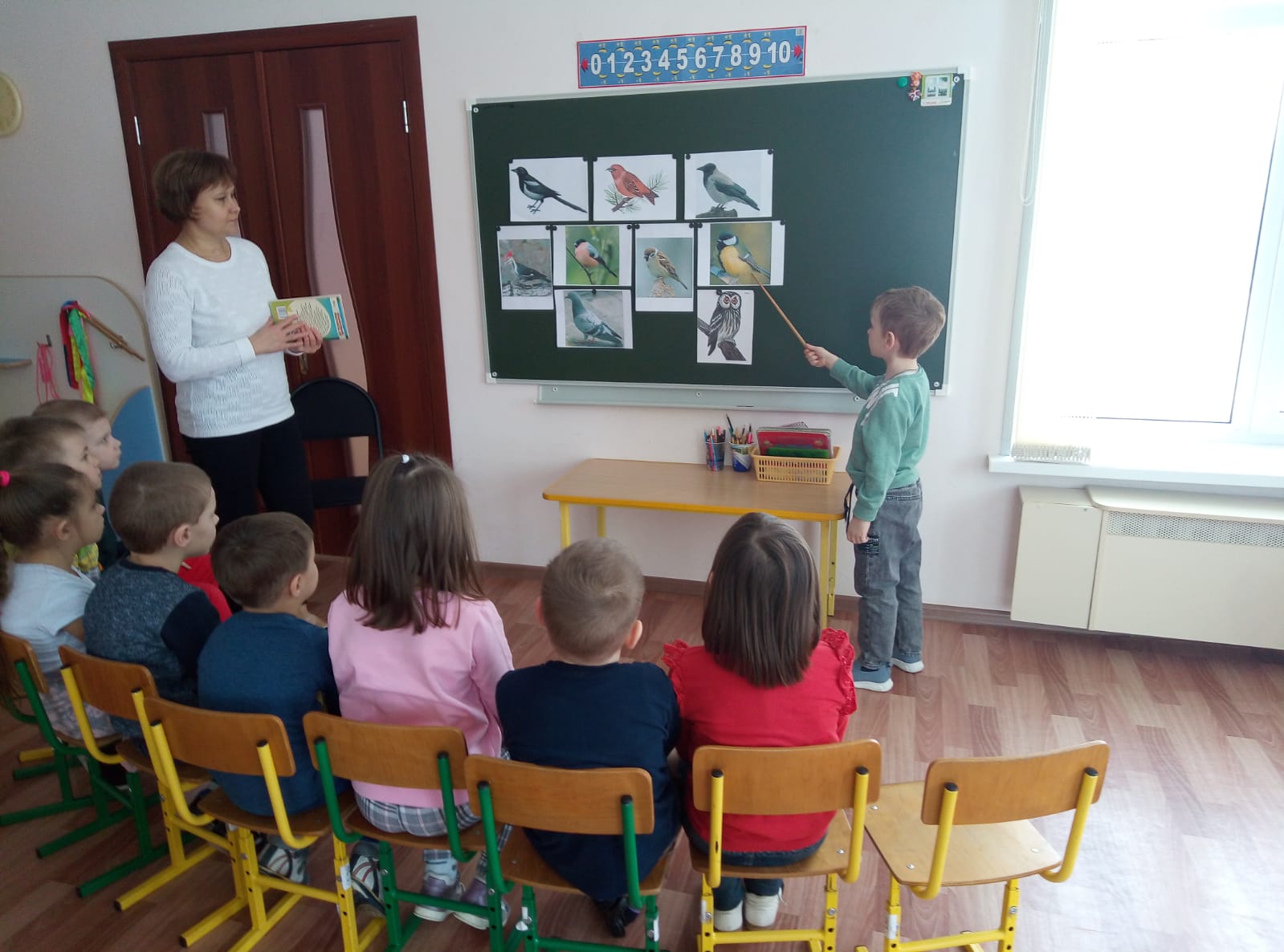 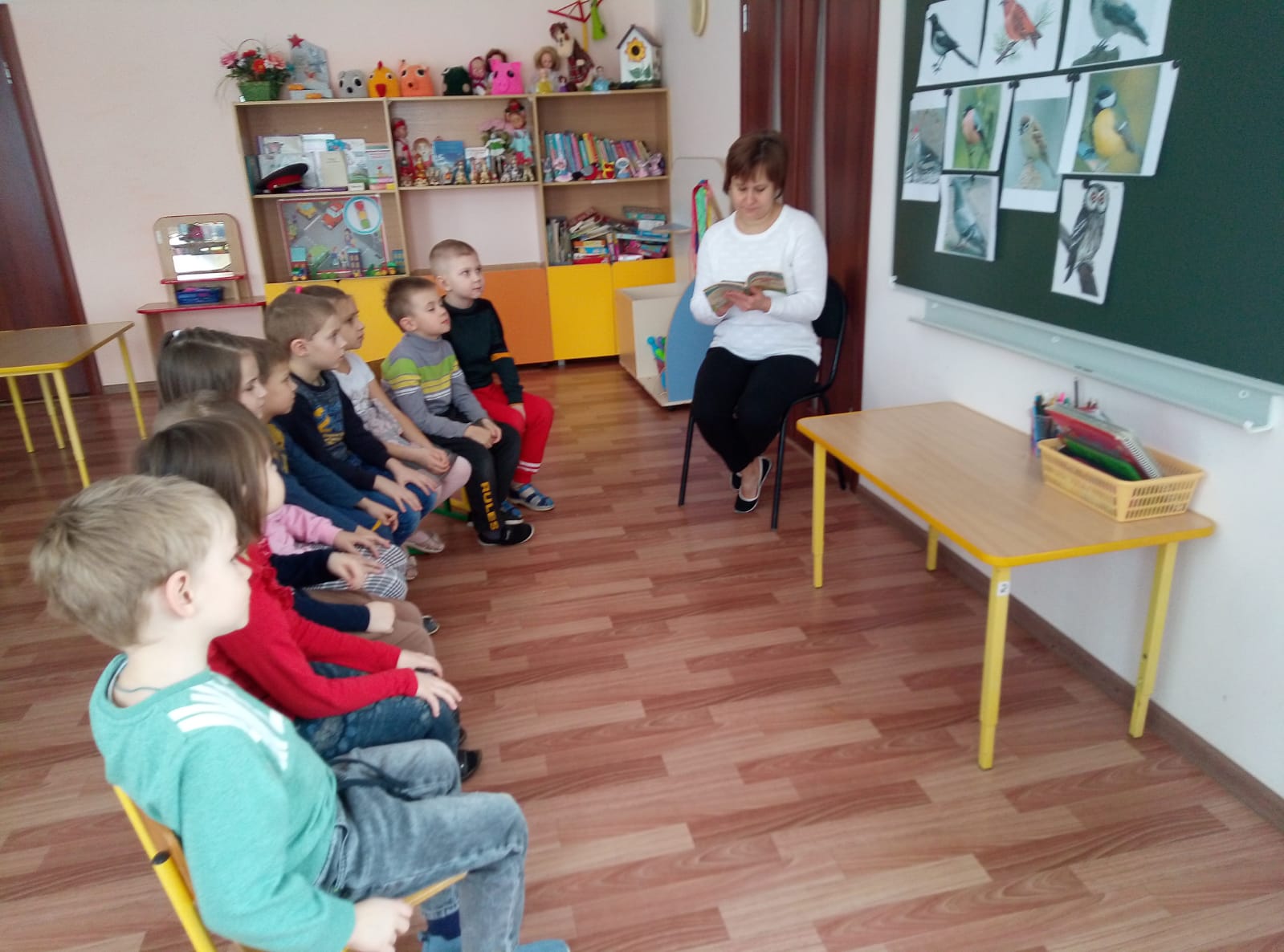 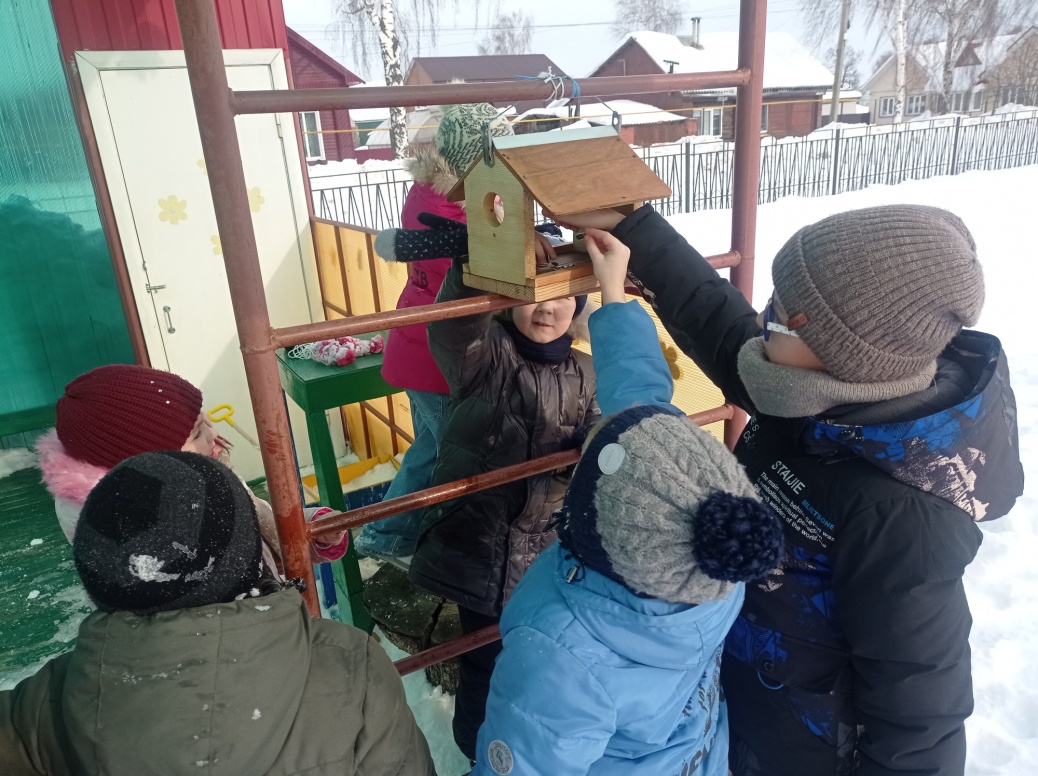 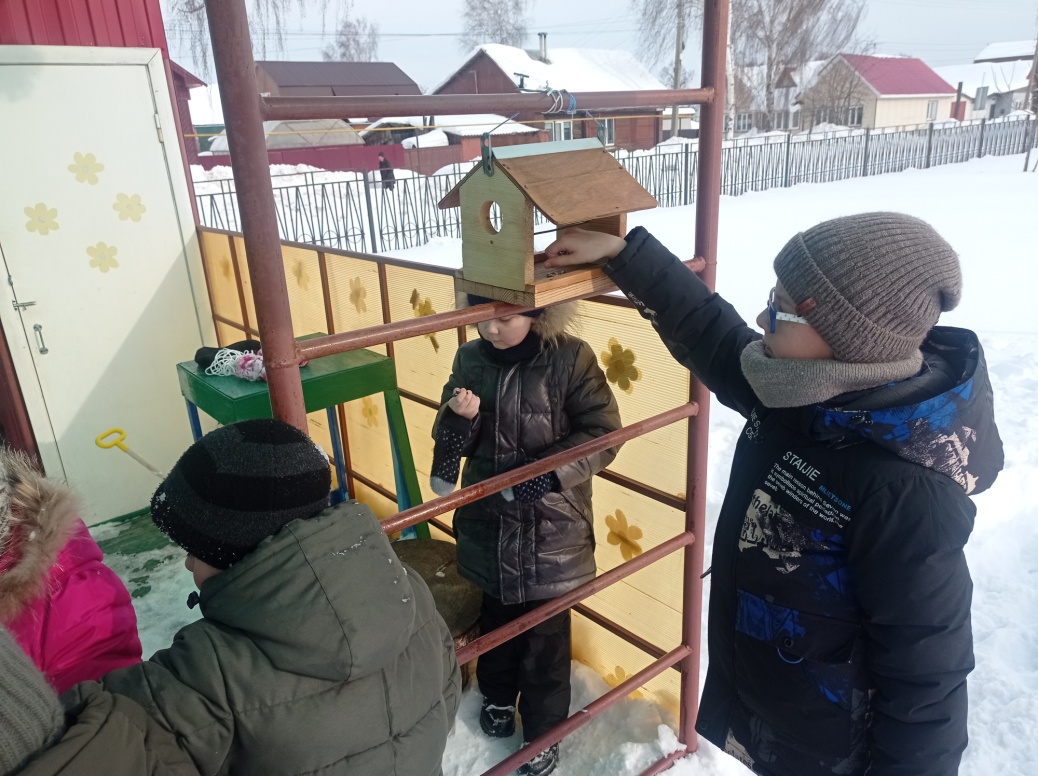 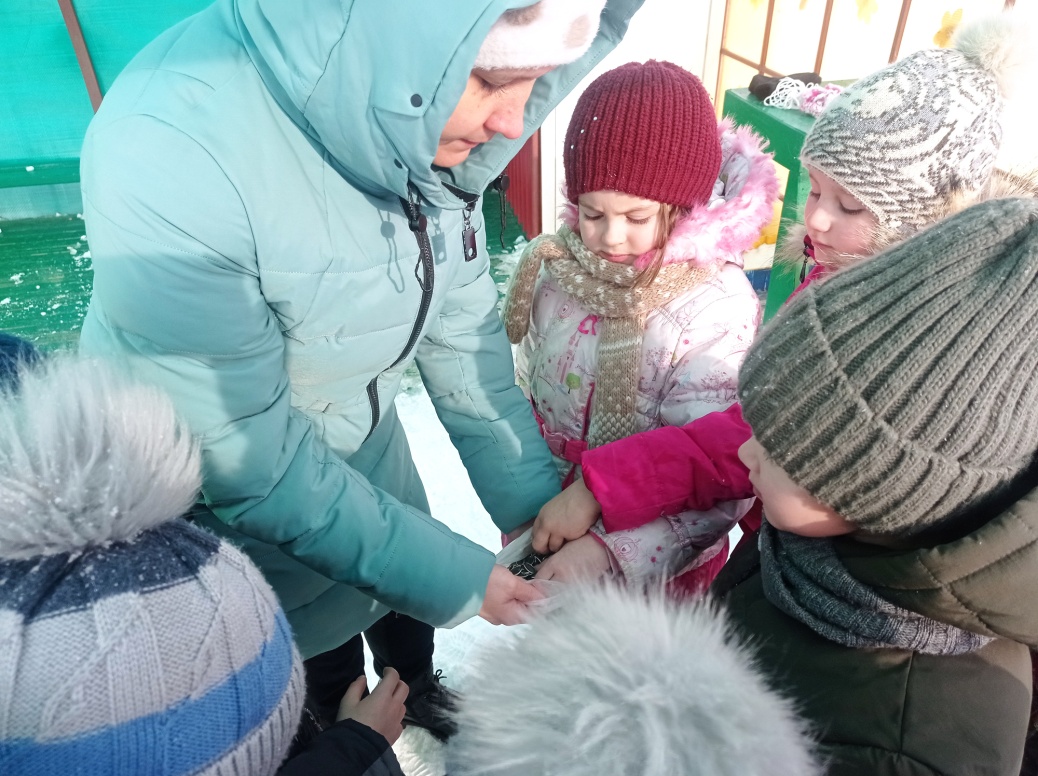 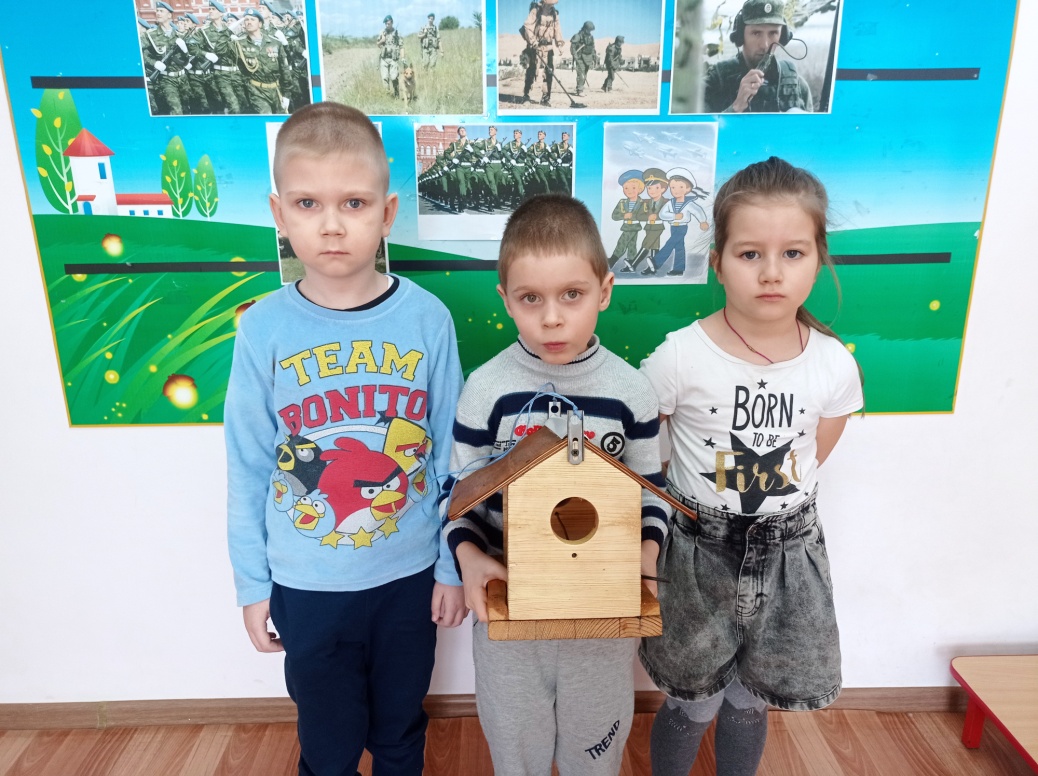 Проект ко Дню матери
«Мамочка любимая моя»